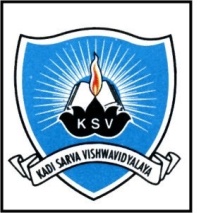 Launching 
of 
Basic Course in EntrepreneurshipOrganized by
S.K.Patel Institute of Management and Computer Studies, MBA
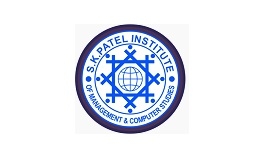 In Association With

   




     
 
Date – 2nd August, 2018
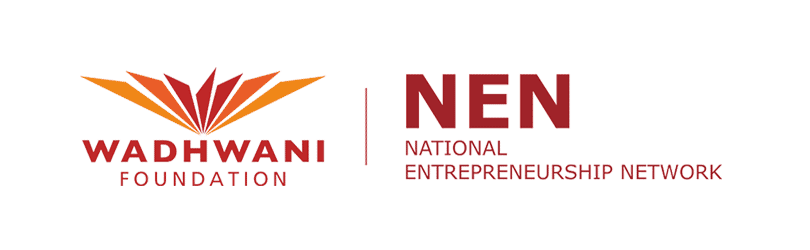 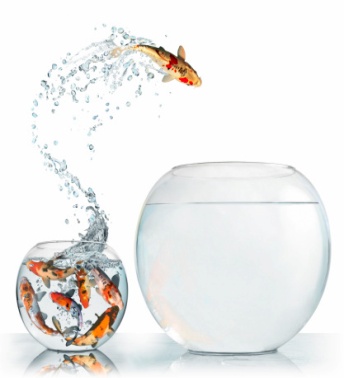 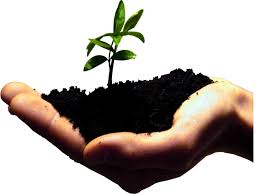 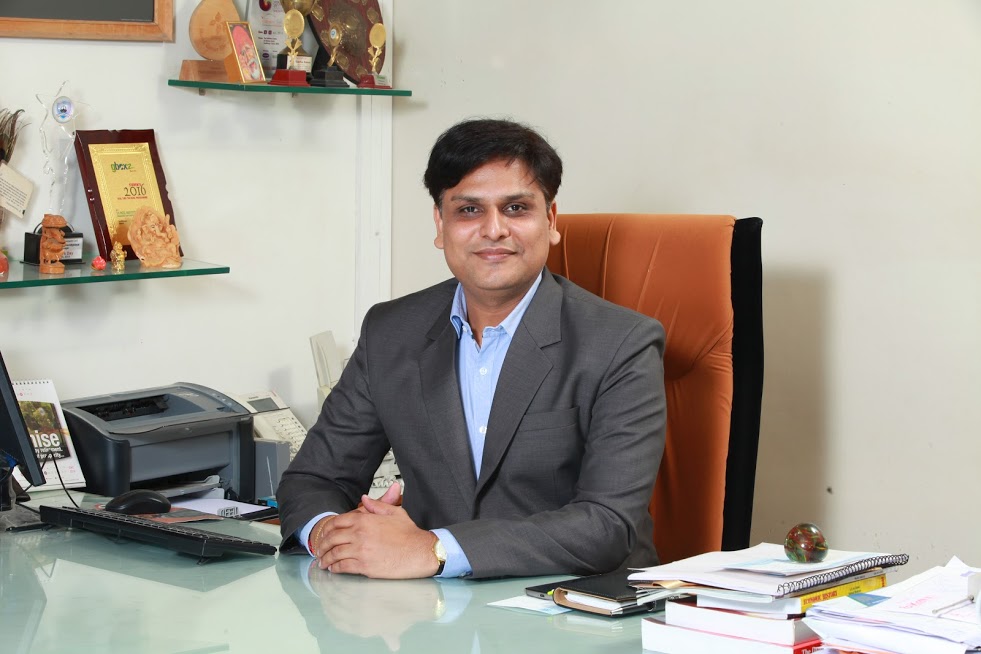 Dr. Bhavin Pandya
       Dean Faculty of Management
       Kadi Sarva Vishwavidhyalaya
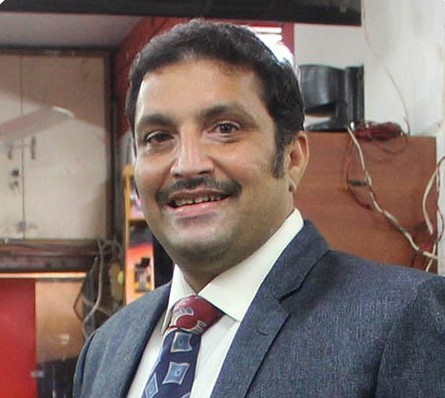 Mr. Nadeem Jafri
Founder & Chief Mentor, 
Hearty Mart